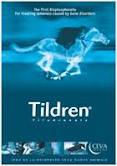 TILDREN®
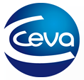 Složení kosti
organická složka – kostní matrix (převážně kolagenní vlákna)	30%















minerální látky (Ca-fosfáty)			                                 60%



voda 							                 10%
osteoblasty	             	syntéza kostní tkáně

	osteoklasty		resorbce, vstřebávaní látek

	osteocyty 		mechanosenzitívní buňky, homeostáza 					kostní tekutiny – regulace hladiny 					                 kalcia v tělových tekutinách
Remodelace kostní tkáně
kostní tkáň se u koní neustále obnovuje bez ohledu na věk koně

remodelace kosti je běžný proces, který umožňuje nejen tvorbu nové kosti, ale i adaptaci kostní struktury na zátěž

při větší zátěži může nadměrná remodelace kosti způsobovat poruchy pohybového aparátu, zejména degenerativní kostní a kloubní onemocnění

remodelace je příčinou bolesti, která se projevuje kulháním koně

většina poruch pohybového aparátu je způsobena změnami kostní struktury, obecně viditelné na RTG snímcích
Způsob účinku
Tiludronát převážně působí jako regulátor procesu remodelace kostní tkáně prostřednictvím inhibice resorbce (vstřebávaní) látek


Tiludronát má pozitivní vliv na mineralizaci kosti a zvyšuje její hustotu


TILDREN® se používá při léčbě kostních onemocnění jako je degenerativní onemocnění hlezenního kloubu (špánek) nebo navikulární syndrom (podotrochlóza)
Dávkování a způsob použití
určené pro koně starší 3 let

0.1 mg Tiludronové kyseliny na 1kg  živ.hm. jednou denně po 10 dní, liofilizát je naředěn 10ml roztoku a aplikován pomalu intravenózně  

nebo jednorázově v infuzním roztoku
Složení
Liofilizát
    tiludronová kyselina				50mg
    excipient q.s. 				     1 lahvička

Roztok
    voda na přípravu injekčních dávek               	 10ml
Skladování
skladovat do 25°C a chránit před přímým sluncem a mrazem


po sloučení prášku a roztoku uchovat při 4-8°C a spotřebovat do 24 hodin